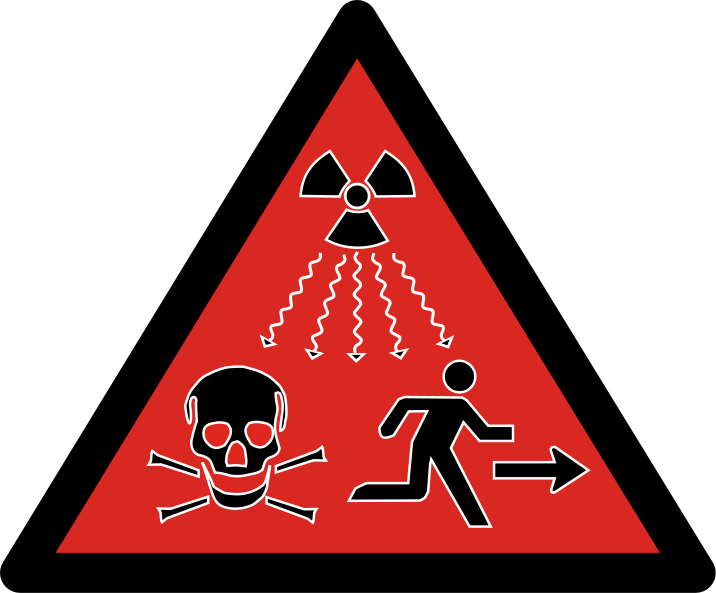 Радиоактивные отходы
Радиоактивные отходы (РАО) — отходы, содержащие радиоактивные изотопы химических элементов и не имеющие практической ценности.

Согласно российскому «Закону об использовании атомной энергии» (от 21 ноября 1995 года № 170-ФЗ) радиоактивные отходы — это ядерные материалы и радиоактивные вещества, дальнейшее использование которых не предусматривается. По российскому законодательству, ввоз радиоактивных отходов в страну запрещен.
Классификация жидких и твёрдых радиоактивных отходов в соответствии с «Основными санитарными правилами обеспечения радиационной безопасности» (ОСПОРБ 99/2010)
Твердые отходы
Классификация жидких и твёрдых радиоактивных отходов в соответствии с «Основными санитарными правилами обеспечения радиационной безопасности» (ОСПОРБ 99/2010)
Жидкие отходы
Обращение с радиоактивными отходами
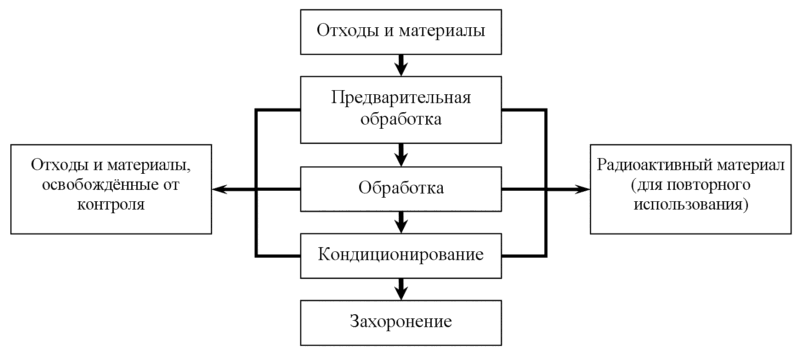 На данный момент МАГАТЭ сформулирован ряд принципов, нацеленных на такое обращение с радиоактивными отходами, которое обеспечит защиту здоровья человека и охрану окружающей среды сейчас и в будущем, не налагая чрезмерного бремени на будущие поколения
Защита здоровья человека. Обращение с радиоактивными отходами осуществляется таким образом, чтобы обеспечить приемлемый уровень защиты здоровья человека.
Охрана окружающей среды. Обращение с радиоактивными отходами осуществляется таким образом, чтобы обеспечить приемлемый уровень охраны окружающей среды.
Защита за пределами национальных границ. Обращение с радиоактивными отходами осуществляется таким образом, чтобы учитывались возможные последствия для здоровья человека и окружающей среды за пределами национальных границ
Защита будущих поколений. Обращение с радиоактивными отходами осуществляется таким образом, чтобы предсказуемые последствия для здоровья будущих поколений не превышали соответствующие уровни последствий, которые приемлемы в наши дни.
Бремя для будущих поколений. Обращение с радиоактивными отходами осуществляется таким образом, чтобы не налагать чрезмерного бремени на будущие поколения.
Национальная правовая структура. Обращение с радиоактивными отходами осуществляется в рамках соответствующей национальной правовой структуры, предусматривающей чёткое распределение обязанностей и обеспечение независимых регулирующих функций.
Контроль за образованием радиоактивных отходов. Образование радиоактивных отходов удерживается на минимальном практически осуществимом уровне.
Взаимозависимости образования радиоактивных отходов и обращения с ними. Надлежащим образом учитываются взаимозависимости между всеми стадиями образования радиоактивных отходов и обращения с ними.
Безопасность установок. Безопасность установок для обращения с радиоактивными отходами надлежащим образом обеспечивается на протяжении всего срока их службы.